Simulations
Rakan Nahhas
What are simulations?
Simulations allow us to experiment with different scenarios and test different options in a controlled environment.

Simulations are used in a variety of fields including engineering, science, finance, and medicine.
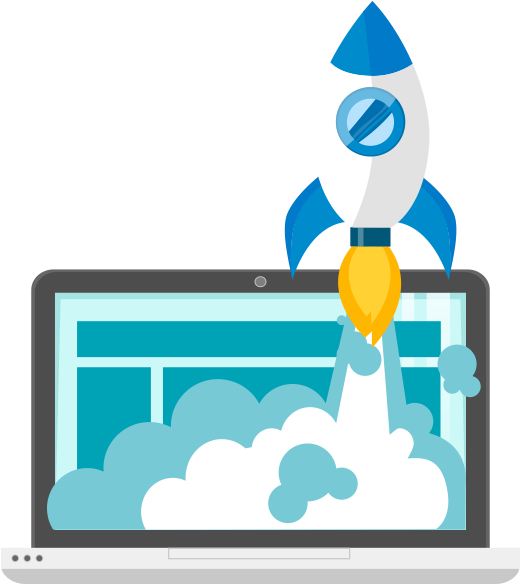 Examples of simulations
Engineering: Simulating the flow of fluid in pipes
Science: Simulating the movement of planets in a solar system
Finance: Simulating market trends and stock prices
Medicine: Simulating the effects of a new drug on the human body
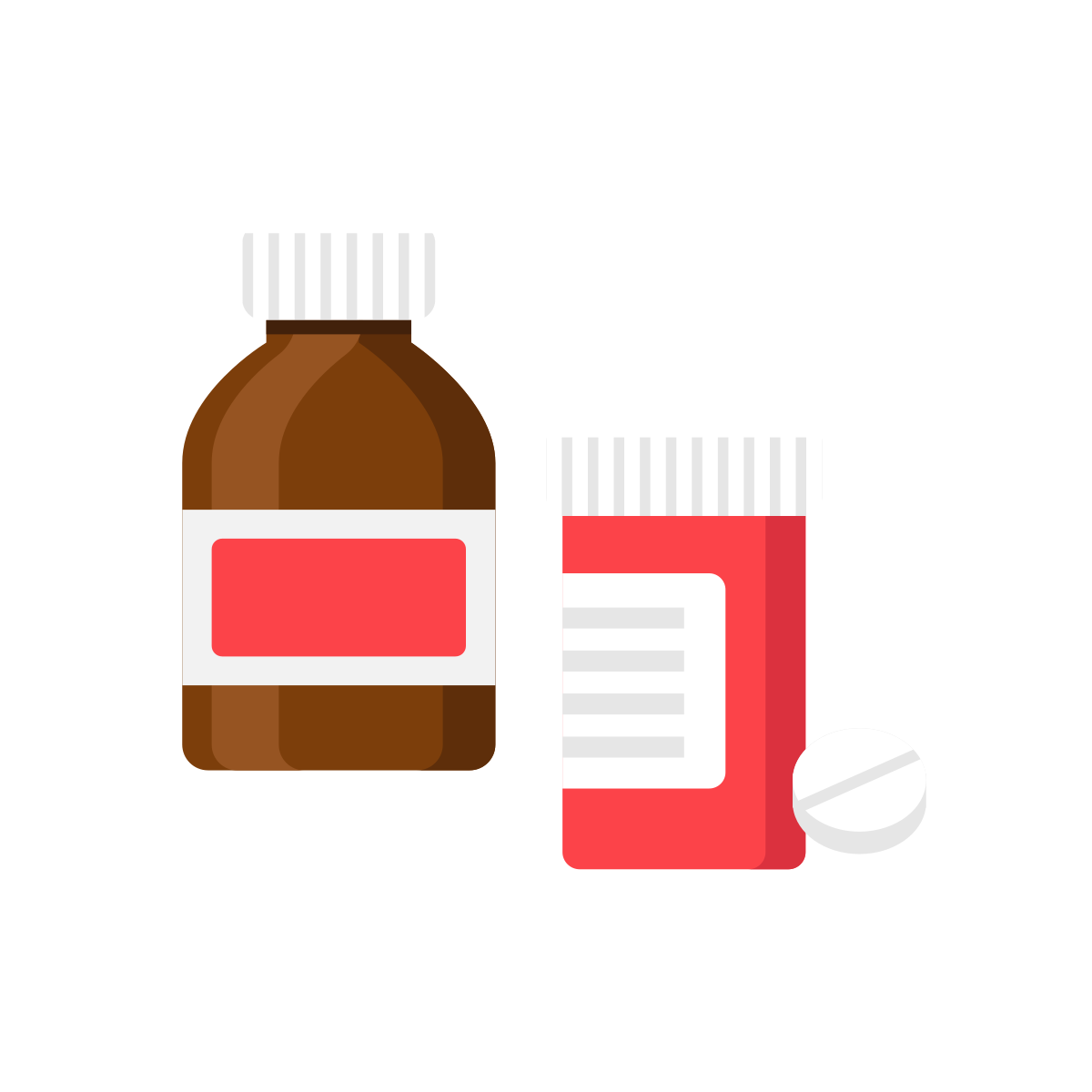 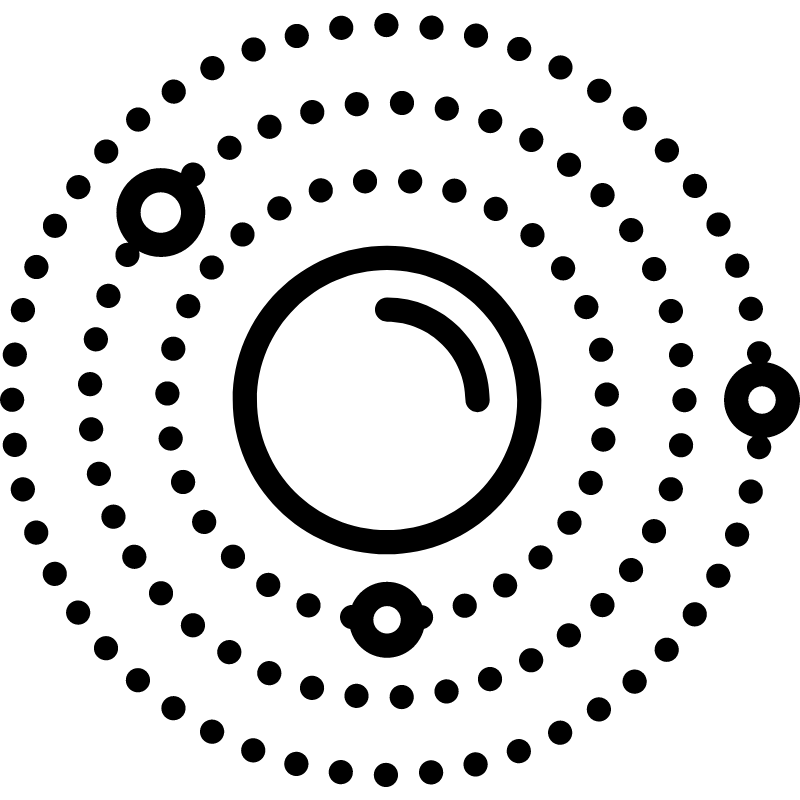 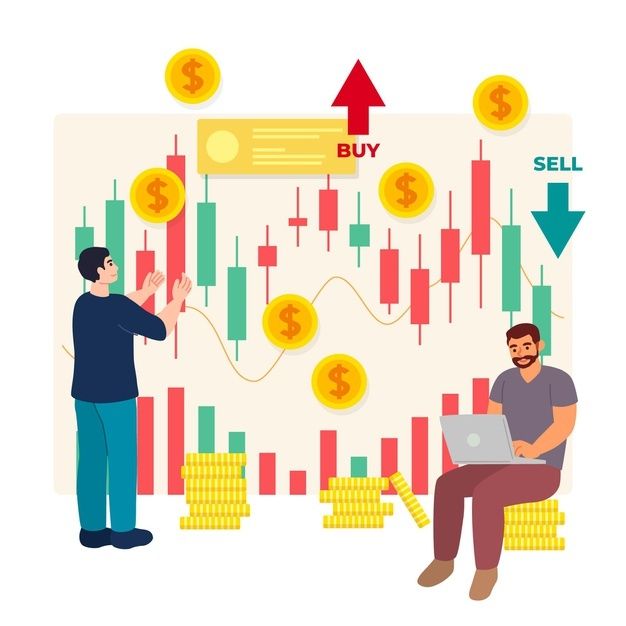 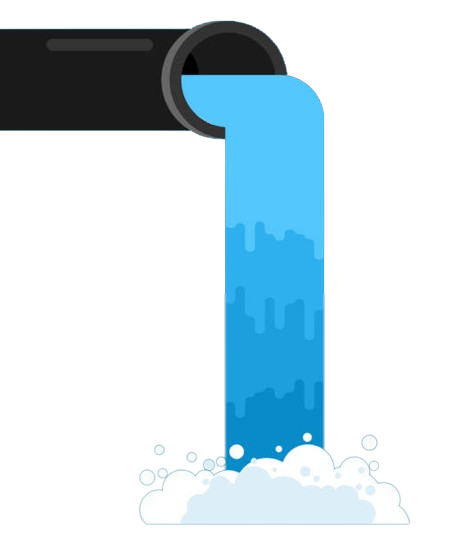 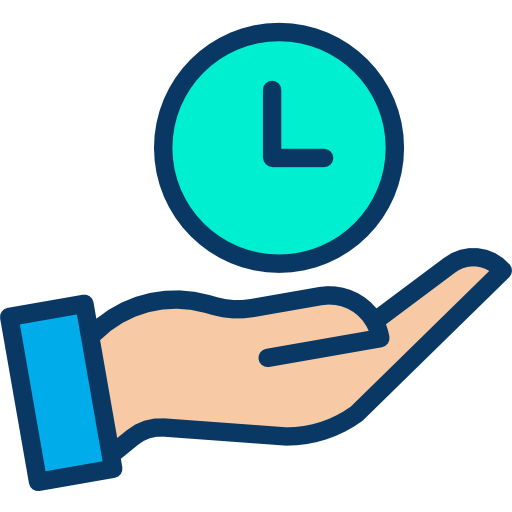 Advantages of simulations
Cost-effective: Simulations are often less expensive than real-world testing.
Safe: Simulations allow us to test dangerous or harmful scenarios without putting people at risk.
Time-saving: Simulations can be run much faster than real-world tests, allowing us to gather data and make decisions quickly.
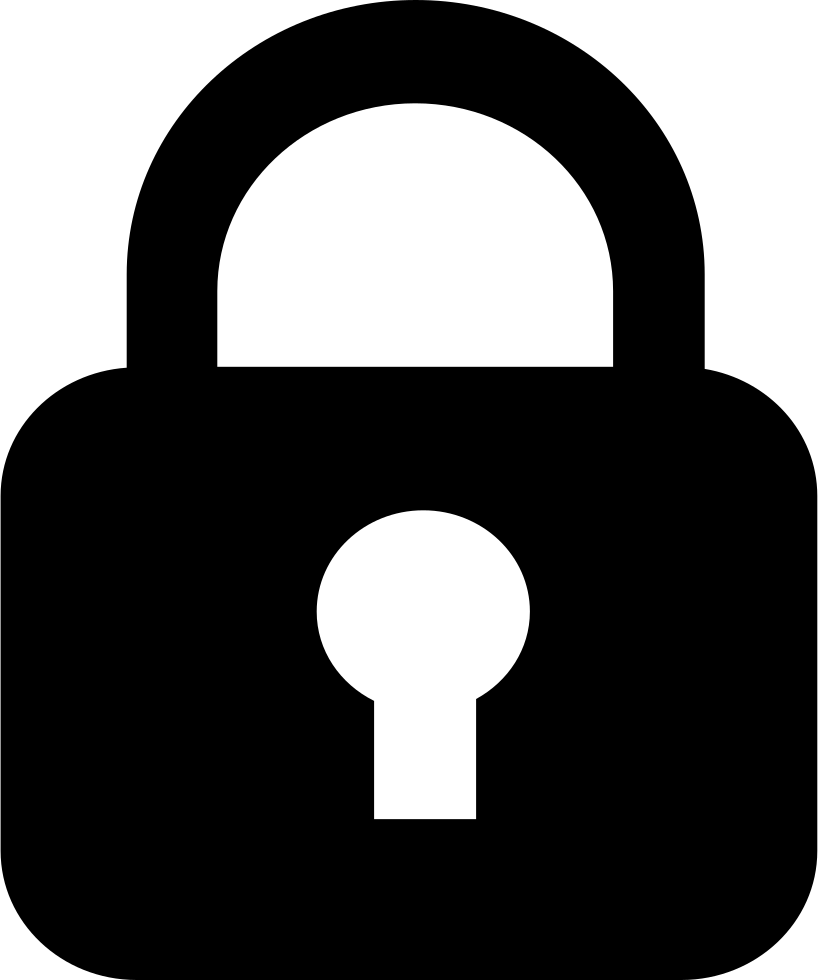 Disadvantages of simulations
Limited accuracy: Simulations can only be as accurate as the model used to represent the real-world system.
Complexity: Simulations can be complex and difficult to understand, especially for those without specialized training.
Limited scope: Simulations are limited by the data and information available and may not be representative of all real-world scenarios.
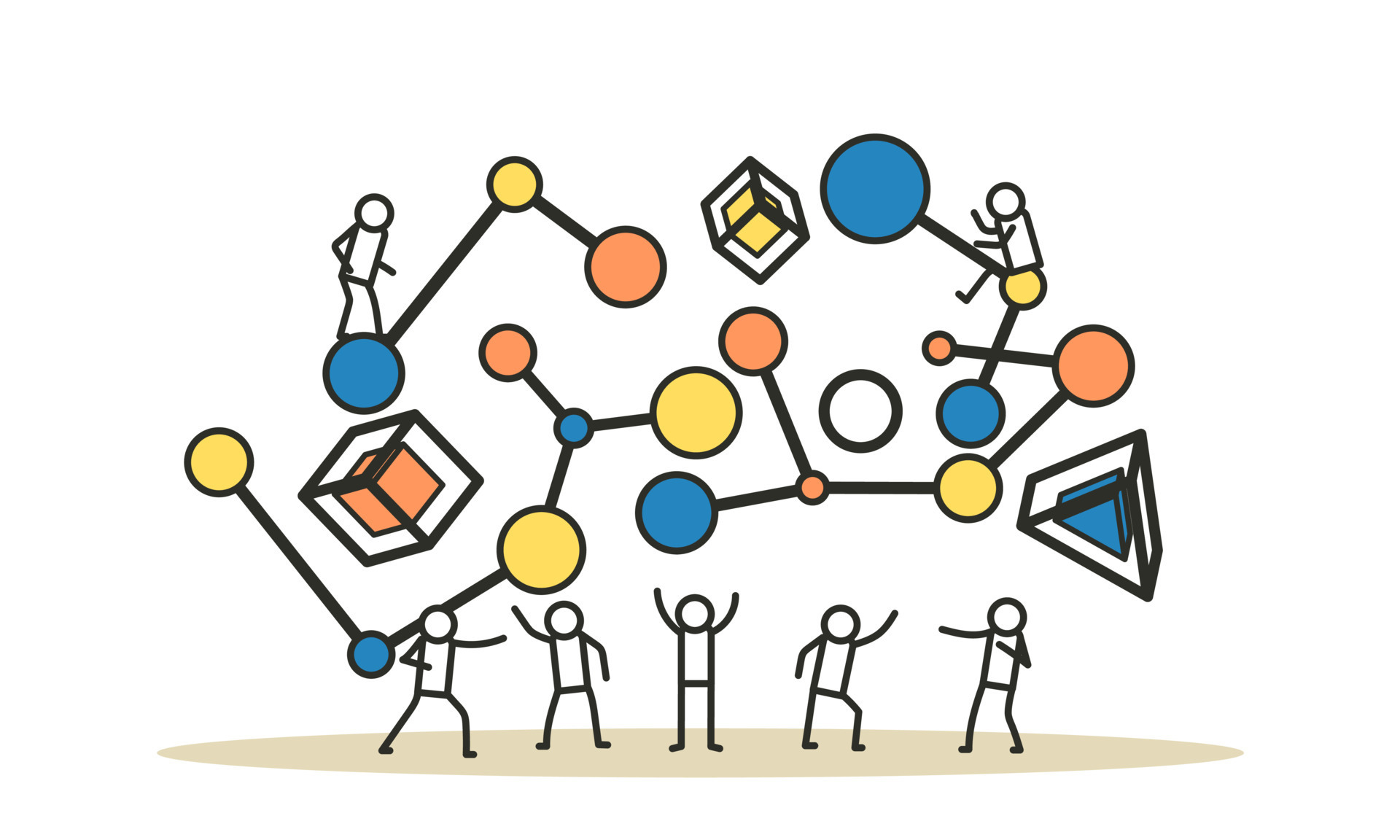 This power point was made by the ai chat gpt
https://chat.openai.com/chat
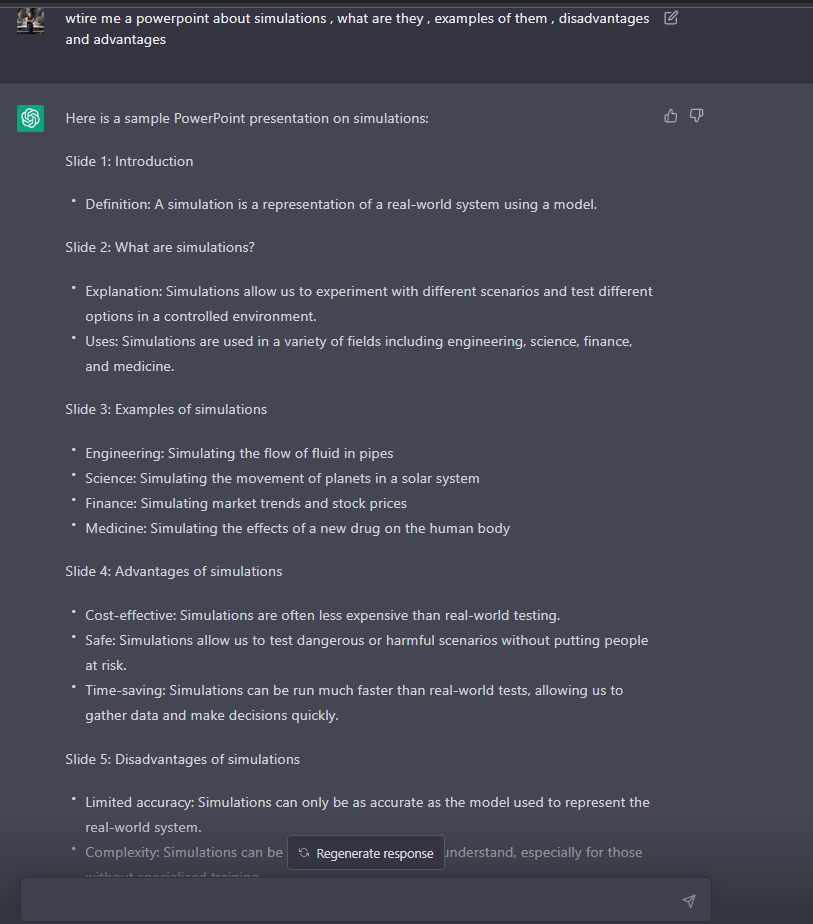 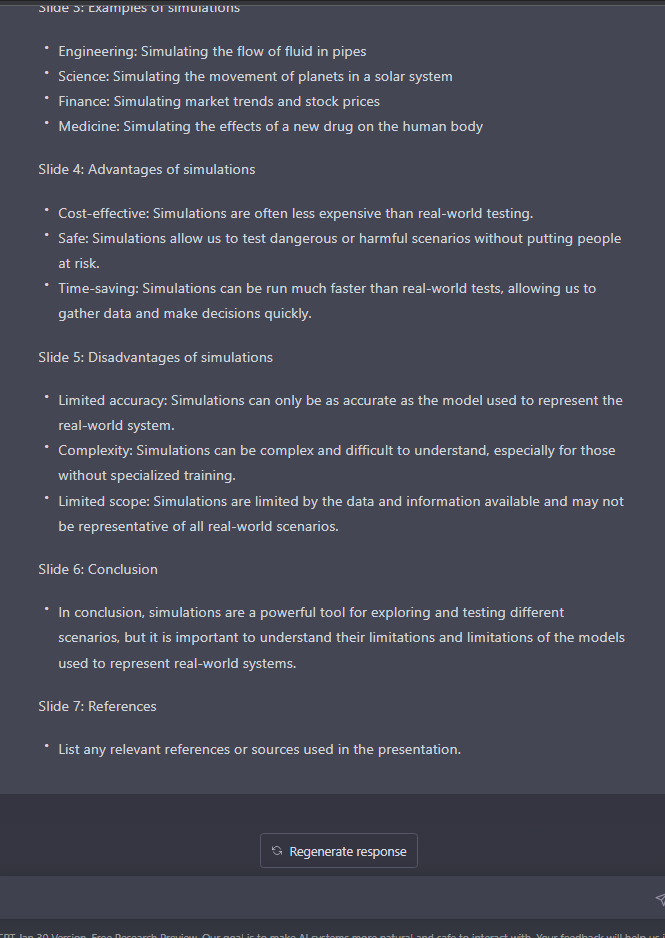